Väitelauseen sanajärjestys
Katso taulukkoa ja nimeä eri lauseenjäsenet.






SUBJEKTI
PREDIKAATTI
OBJEKTI
TAPA
PAIKKA
AIKA
Väitelauseen perussanajärjestys englannissa

	Subjekti (Tekijä)
		Predikaatti (Tekeminen)
			Objekti (Tekemisen kohde)
				Tavan määre
					Paikan määre
						Ajan määre
		
			S P O T P A
SUBJEKTI – PREDIKAATTI – OBJEKTI  
Näiden järjestys on tärkein.
P
T
P
S
O
A
Mikä muutos SPOTPAAn on mahdollinen?
Lauseen voi aloittaa myös ajan määreellä.
Activate
Translate.
1. Tapasimme toisemme kahvilassa eilen.
	We met each other at a café last night / yesterday 	evening.
2. Käymme siinä kahvilassa joka viikko.
	We go to that café every week. 
3. Matkustimme viime kesänä Saksaan autolautalla.
	We travelled by ferry to Germany last 	summer. / Last 	summer we travelled…
4. Aloimme matkan varhain eräänä aamuna satamassa Helsingissä.
	We started the voyage early one morning at the 
	harbour in Helsinki. / Early one morning…
5. Lautta meni matkan alussa Suomenlinnan ohi hyvin 
hitaasti.
	The ferry went very slowly past 	Suomenlinna at the 	beginning of the voyage. / At the beginning of the 	voyage…
6. Sää oli täydellinen ja aurinko paistoi koko matkan ajan   kirkkaasti.
	The weather was perfect and the sun 	shone 
	brightly during the whole voyage/journey.
Mihin järjestykseen useampi paikan tai ajan määre tulee?
Mihin järjestykseen useampi paikan tai ajan määre tulee? 

… in biology class at school 
just before lunch yesterday morning.

… on stage at the town hall in Porvoo 
after dinner at eight in the evening last Friday.

Tarkempi aika/paikka ennen epätarkempaa.
Activate
Muodosta lauseita.
1. opened / a hair salon / in Brighton / Maria / by the seaside

Maria opened a hair salon by the seaside in Brighton.

2. songs / sings / happily / in her salon / She / every morning / while working

She sings songs happily in her salon while working every morning. 
OR Every morning (while working) she sings…
3. his moped / keeps / on his farm / James / in the summer / in the garden  / behind the greenhouse 

James keeps his moped behind the greenhouse in the garden on his farm in the summer.
OR
In the summer James keeps…

4. slowly / loves / he / along the seashore / whenever he has time / riding his moped 

He loves riding his moped slowly along the seashore whenever he has time.
OR
Whenever he has time he loves…
Kysymyslauseen sanajärjestys
Muistathan valita oikean: do / does / did
He supports his local team.
preesens (supports)
yksikön 3. persoona (he)
> Does he support his local team?

He went to see every match last season.
imperfekti (went)
> Did he go to see every match last season?
do / does / did + mikä muoto pääverbistä?
Does he support his local team?

Did he go to see every match last season?

> do / does / did + pääverbin perusmuoto
Väitelauseen apuverbi toistuu kysymyslauseen alussa
Jos väitelauseessa on be-verbi, sitä käytetään kysymyslauseen alussa.
Jos väitelauseessa on be-verbi, sitä käytetään kysymyslauseen alussa.
Kysymyslauseen sanajärjestys on siis:
Mitä huomaat apuverbin käytöstä seuraavissa kysymyksissä?
Näissä kysymyksissä ei  ole apuverbiä.
Miksi ei?
Activate
Käännä.
Milloin konsertti alkaa?
	When does/will the concert start/begin?
2. Onko lippuja vielä jäljellä?
	Are there still tickets left?
3. Kuinka paljon sinun piti maksaa lipuista?
	How much did you have to pay for he tickets?
4. Millainen uusi laulusolisti on?
	What is the new vocalist like?
5. Onko bändillä uutta levyä julkaistuna (=out)?
	Does the band have a new album out?
6. Kävitkö katsomassa bändiä viime vuonna?
	Did you go and see the band last year?
7. Mitkä laulut haluat kuulla?
	Which songs do you want to hear?
8. Mitkä laulut koskettavat sydäntäsi eniten?
	Which songs touch your heart (the) most?
9. Aiotko laulaa mukana?
	Are you going to sing along?
10. Voitko näyttää minulle heidän viimeisimmän musiikkivideonsa?
	Can you show me their latest music video?
11. Pitäisikö minunkin ostaa lippu?
	Should I buy a ticket, too?
12. Mitä mieltä sinä olet?
	What do you think?
OLLA-verbit
Olla-verbejä on englannin kielessä kaksi: ’be’ ja ’have’. 

Be-verbillä ilmaistaan olemista.
	I want to be a dog.

Have-verbillä omistamista.
	I want to have a dog.

							                       CC0 Public Domain
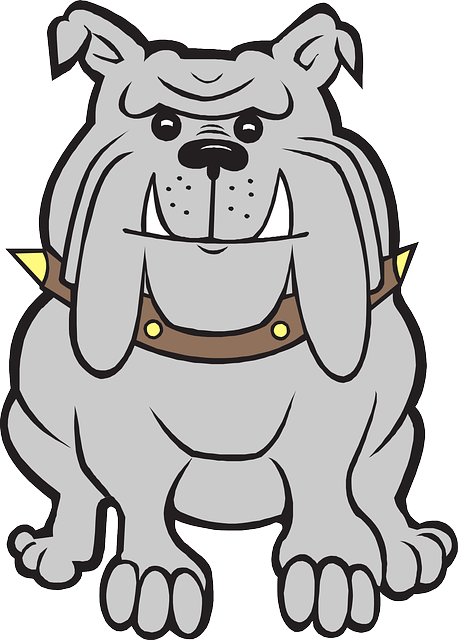 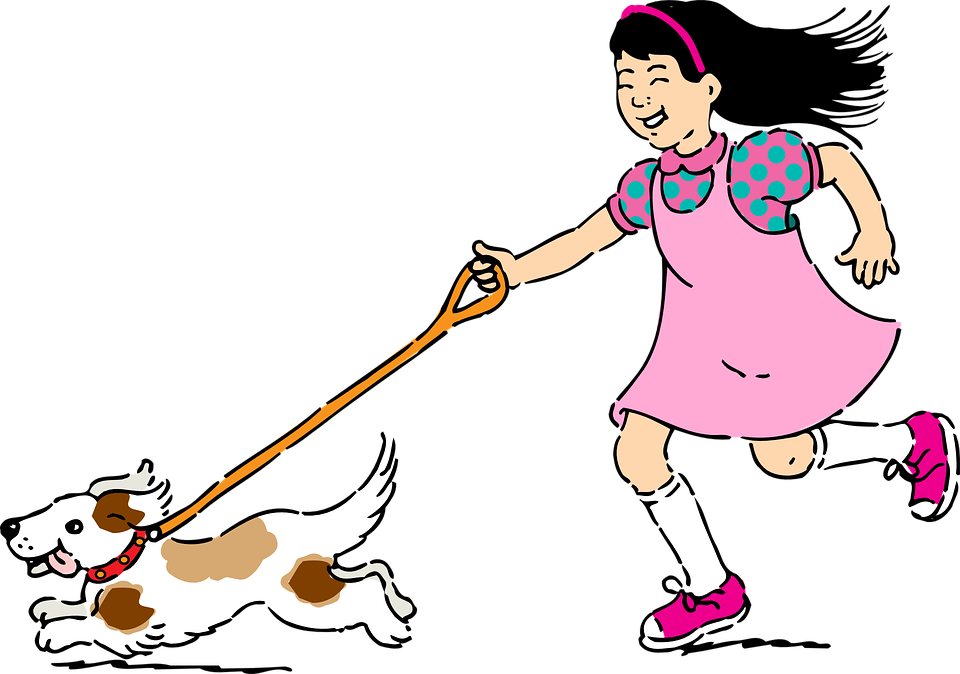 Activate
Be or have?

1. I am/have sleepy.
	 am
2. I am/have cold.
	am
3. I am/have a cold.
	have
4. You haven’t been / haven’t had much luck.
	haven’t had
5. I’ve/I’m awfully hungry now.
	I’m
Activate
6. There is/has a problem. 
	 is
7. She is/has interested in physics.
	is
8. Alan is/has an interest in chemistry.
	has
9. It is/has over.
	is
10. They weren’t/didn’t have happy with their results.
	weren’t
’Be’ on epäsäännöllinen verbi, joka taipuu aikamuodon ja tekijän mukaan
Be-verbi kiellossa
be-verbin kieltomuoto tehdään sanalla not tai lyhennetyllä muodolla -n’t.
	Emme ole valmiita lähtemään. 
	We are not / aren't ready to go.
	En ollut siellä eilen. 
	I was not / wasn't there yesterday.
	He eivät olleet olleet siellä aiemmin. 
	They had not / hadn’t been there before.
Be-verbi kysymyksessä
Be-verbillä muodostetussa kysymyksessä ei käytetä do-apuverbiä. 
	Oletteko te valmiita lähtemään? 
	Are you ready to go?
	Onko hän ollut kanssasi koko ajan? 
	Has he been with you the whole time?
	Enkö minä ollut se, joka kertoi sinulle tämän? 
	Wasn’t I / Was I not the one who told you 	this?
’Have’ on epäsäännöllinen verbi, joka taipuu aikamuodon ja tekijän mukaan
Have-verbi kiellossa
have-verbin kieltomuoto tehdään käyttämällä apuverbiä ’do’ tai perfektissä/pluskvamperfektissä omaa apuverbiä ’have’
	Meillä ei ole aikaa tuhlattavaksi. 
	We do not / don't have time to waste.
	Frankillä ei ole ollut onnea viime aikoina. 
	Frank has not / hasn't had any luck lately.
Have-verbi kysymyksessä
Kuten kiellossa myös kysymyksessä ’have’ tarvitsee tuekseen apuverbin. 
	Miksi Joannalla ei ole lainkaan oppitunteja tänään?
	Why doesn’t Joanna have any lessons today?
	Oliko teillä hauskaa? 
	Did you have a good time?
	Onko Ethanilla ollut paljon huolia? 
	Has Ethan had a lot of worries?
Huom!
Jos käytetään rakennetta ’have got’, ei toista apuverbiä ’have’-osan lisäksi saa käyttää. 
	Onko Freddiellä yhtä hyvä puhelin kuin sinulla?
	Has Freddie got as good a phone as you?
	Minulla ei ole riittävästi rahaa uuteen. 
	I haven’t got enough money for a new one.
	Miksi kissalla on yhdeksän elämää eikä kymmenen? 
	Why has the cat got nine lives and not ten?
Activate
Translate.
1. Oi, teillä on ihastuttava puutarha! 
	Oh, you have a lovely garden!
2. Onko teillä täällä luumupuita? 
	Do you have / Have you got plum trees here?
3. Mutta teidän ruusupenkkinne on pilalla! 
	But your rose bed is ruined.
4. Teillä on todennäköisesti kirvoja (= an aphid) puutarhassa. 
	You probably have aphids in your garden.
5. Meillä oli paljon lunta Suomessa viime talvena. 
	We had a lot of snow in Finland last winter.
6. Suomessa oli paljon lunta viime talvena? 
	There was a lot of snow in Finland last winter?
7. Mirandalla on ollut hauskaa hiihtämässä. 
	Miranda has had a lot of fun skiing.
8. Hänellä oli ollut monta vapaapäivää töistä. 
	She had had many days off from work.
9. Eikö Maryllä ole liian monta harrastusta? 
	Doesn’t Mary have / 
	Hasn’t Mary got too many hobbies.
10. Eikö seitsemän harrastusta ole liikaa opiskelijalle? 
	Isn’t seven hobbies too much for a student?
11. Onko hänellä aikaa tehdä mitään muuta? 
	Does she have /
	Has she got time to do anything else?
12. Maryllä on aina ollut niin monta kiinnostuksen kohdetta. 
	Mary has always had so many interests.
Englannin perusaikamuodot
Etsi predikaattiverbi eli tekeminen ja suomenna se.
1. study – opiskelen
2. studied – opiskelin
3. has studied – on opiskellut

4. had studied – oli opiskellut

5. will study – opiskelee
1. I study advanced maths.
2. I studied Italian last year.
3. Maryann has studied
   Chinese for five years.
4. Joe had studied a lot before
   his military service.	
5. He will study physics at the
   university next year.
Englannin perusaikamuodot
Mikä aikamuoto?
1. I study advanced maths.
2. I studied Italian last year.
3. Maryann has studied    Chinese for five years.
4. Joe had studied a lot     before his military service.
5. He will study physics at the university next year.
1. opiskelen, PREESENS
2. opiskelin, IMPERFEKTI
3. on opiskellut, PERFEKTI
4. oli opiskellut, PLUSKVAMPERFEKTI
5. opiskelee, FUTUURI
Activate
1. Syön paahtoleipää joka aamu.
	I eat toast every morning.  PREESENS
2. Leo söi kanaa ja riisiä lounaaksi.
	Leo ate chicken and rice for lunch. IMPERFEKTI
3. Me olemme syöneet ravintolassa tänään.
	We have eaten at a restaurant today. PERFEKTI
4. Caleb oli syönyt liikaa suklaata.
	Caleb had eaten too much chocolate. PLUSK.PERF.
5. Huomenna syön vain vihanneksia.
	Tomorrow I will eat only vegetables. FUTUURI
Miten muodostetaan kielteinen muoto?
I don’t eat toast every morning.  PREESENS
Leo didn’t eat chicken and rice for lunch. IMPERFEKTI
We haven’t eaten at a restaurant today. PERFEKTI
Caleb hadn’t eaten too much chocolate. PLUSK. PERF.
Tomorrow I won’t eat only vegetables. FUTUURI
Kielteinen muoto
Preesensissä ja imperfektissä 
    DON’T / DOESN’T /DIDN’T + verbin perusmuoto
I don’t eat toast every morning.  PREESENS
Leo didn’t eat chicken and rice for lunch. IMPERFEKTI

Muissa aikamuodoissa
    lisätään apuverbiin NOT / -N’T
We haven’t eaten at a restaurant today. PERFEKTI
Caleb hadn’t eaten too much chocolate. PLUSK. PERF.
Tomorrow I won’t eat only vegetables. FUTUURI
Kielteinen muoto
PREESENS
IMPERFEKTI
PERFEKTI
PLUSKVAMPERFEKTI
FUTUURI
eat
don’t eat / doesn’t eat
didn’t eat
haven’t eaten / hasn’t eaten
hadn’t eaten 	
won’t eat
Muistathan BE-verbin kieltomuodot?
am not / aren’t / isn’t		PREESENS
wasn’t / weren’t			IMPERFEKTI
haven’t been / hasn’t been	PERFEKTI
hadn’t been				PLUSKVAMPERFEKTI
won’t be				FUTUURI
Activate
Muuta lauseet kielteisiksi.
1. Mark works on Saturdays and Sundays.
	Mark doesn’t work on Saturdays and 	Sundays.
2. Leo worked late yesterday evening.
	Leo didn’t work late yesterday evening.
3. My Mom has worked here for eight years.
	My Mom hasn’t worked here for eight years.
4. Some of us had worked hard before.
	Some of us hadn’t worked hard before.
5. Next year Andrew and I will work together.
	Next year Andrew and I won’t work together.
6. It is difficult to work together with someone.
	It isn’t difficult to work together with someone.
Miten muodostetaan kysymys?
Does Jonathan watch horror movies?  	PREESENS
Did they watch the film on TV last night? 	IMPERFEKTI
Has Pauline watched you play tennis? 		PERFEKTI
Had Kim watched that soap too many times? PLUSK. PERF.
Will she watch yet another episode today? 	FUTUURI
Miten muodostetaan kysymys?
Preesensissä ja imperfektissä 
    DON’T / DOESN’T /DIDN’T + S + verbin perusmuoto
Does Jonathan watch horror movies?  PREESENS
Did they watch the film on TV last night? IMPERFEKTI

Muissa aikamuodoissa 
    APUVERBI sijoitetaan SUBJEKTIN eteen
Has Pauline watched you play tennis? PERFEKTI
Had Kim watched that soap opera too many times? PLUSK.PERF.
Will she watch yet another episode today? FUTUURI
Miten muodostetaan kysymys?
Does Jonathan watch …?  	PREESENS
Did they watch … ? 		IMPERFEKTI
Has Pauline watched … ? 	PERFEKTI
Had Kim watched … ? 		PLUSKVAMPERFEKTI
Will she watch … ? 		FUTUURI
Activate
Muodosta kysymyksiä. Aloita annetulla kysymyssanalla.

1. My Dad makes us pancakes every Friday night. (Why…?)
	Why does your Dad make you pancakes every Friday night?
2. My brother made me breakfast this morning. (Why…?	)
	Why did your brother make you breakfast this morning?
3. Mel has made her bed every morning this week. (Why…?)
	Why has Mel made her bed every morning this week?
4. They had made the machine work so well. (How…?)
	How had they made the machine work so well?
5. I will make a speech next week. (Where…?)
	Where will you make a speech next week?
6. I am really nervous because of that. (Why…?)
	Why are you really nervous because of that?